Лекция 9. Шаблоны
1/9
Лекция 9. Шаблоны
Проблема «одинаковых классов»
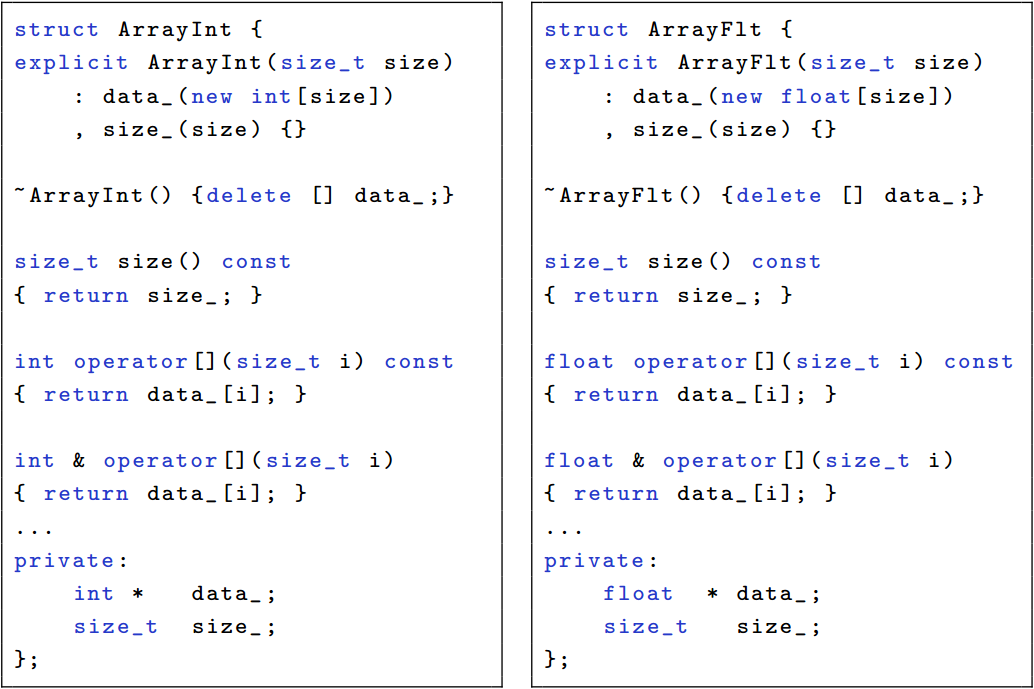 2/9
Лекция 9. Шаблоны
Решение в стиле Си (макросы)
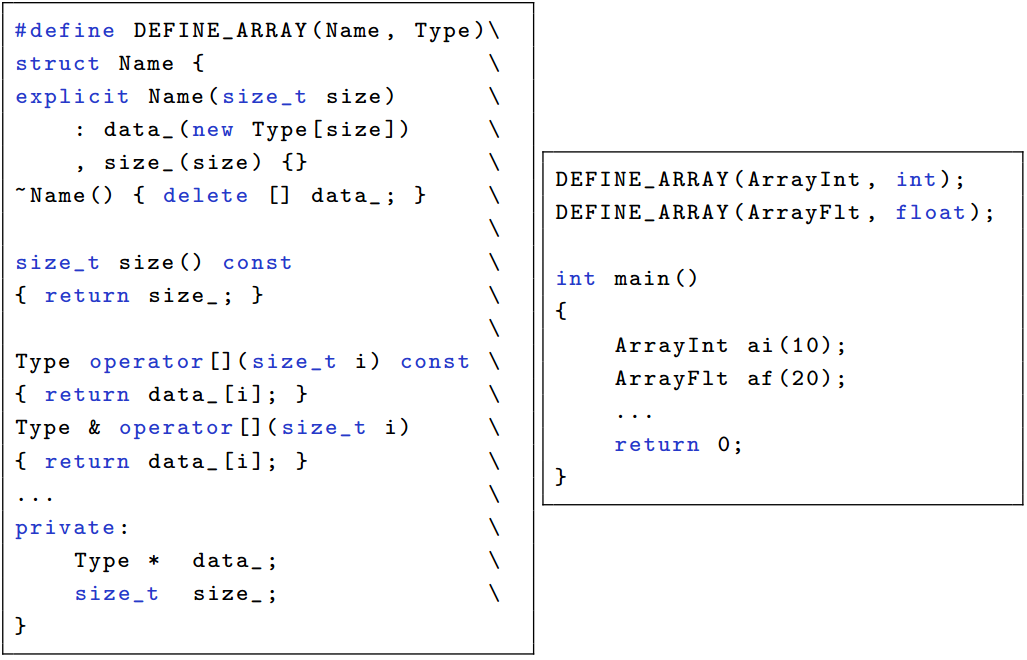 3/9
Лекция 9. Шаблоны
Решение в стиле С++ (шаблоны классов)
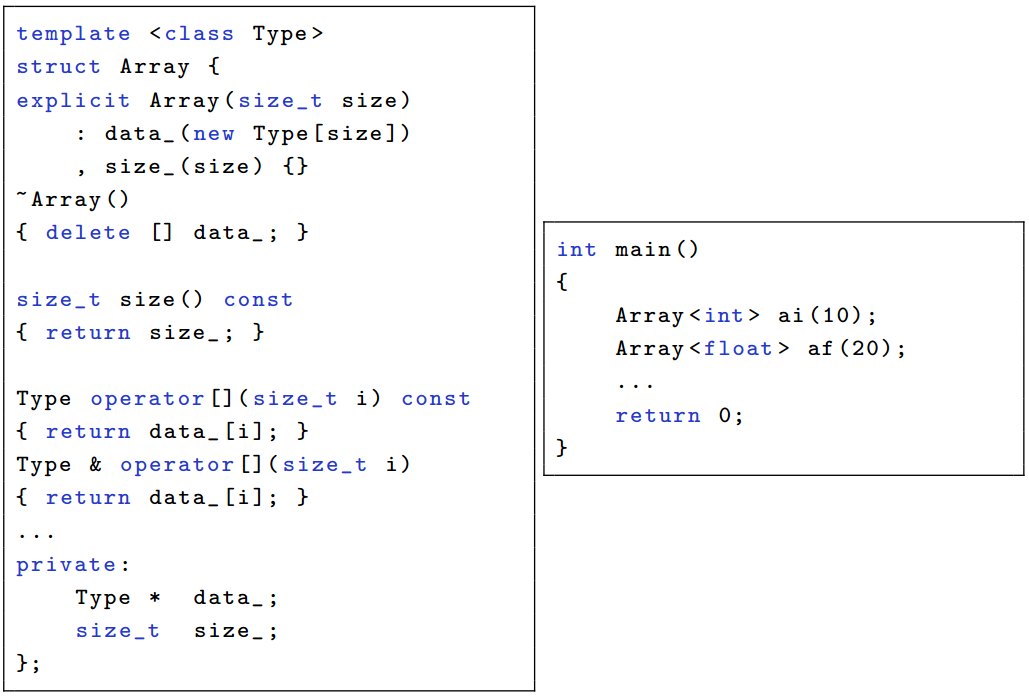 4/9
Лекция 9. Шаблоны
Шаблоны классов с несколькими параметрами
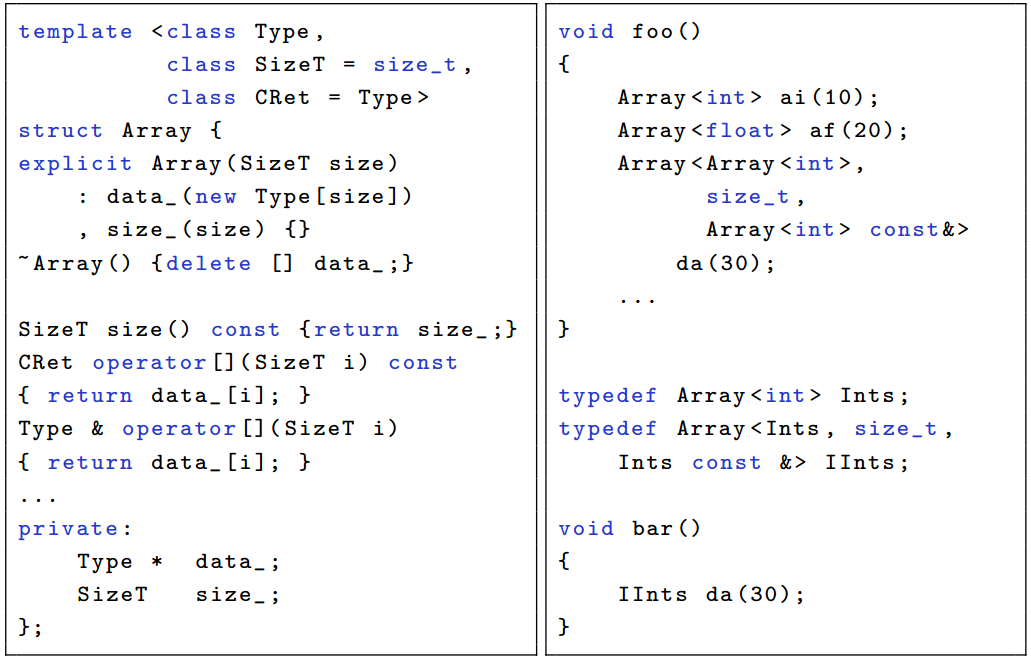 5/9
Лекция 9. Шаблоны
Шаблоны функций
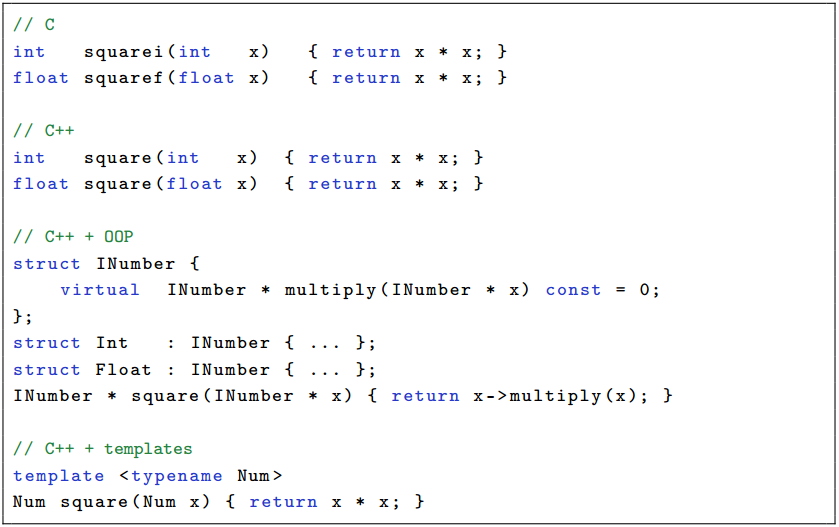 6/9
Лекция 9. Шаблоны
Шаблоны функций
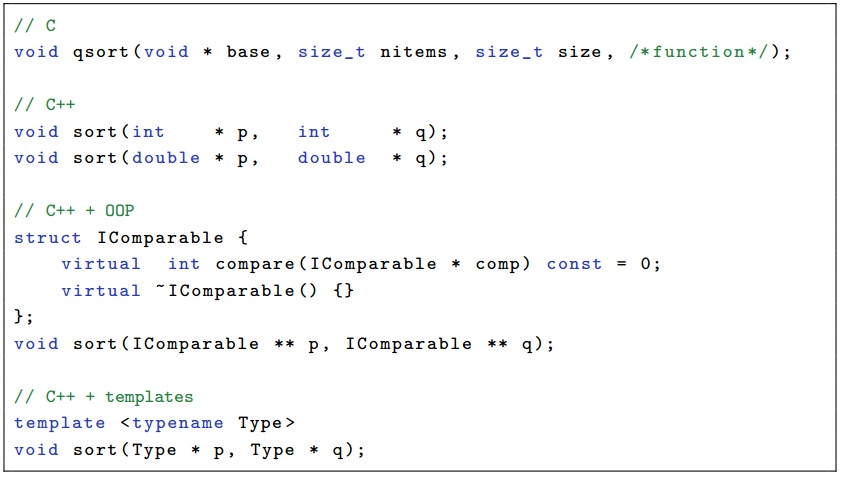 7/9
Лекция 9. Шаблоны
Вывод аргументов
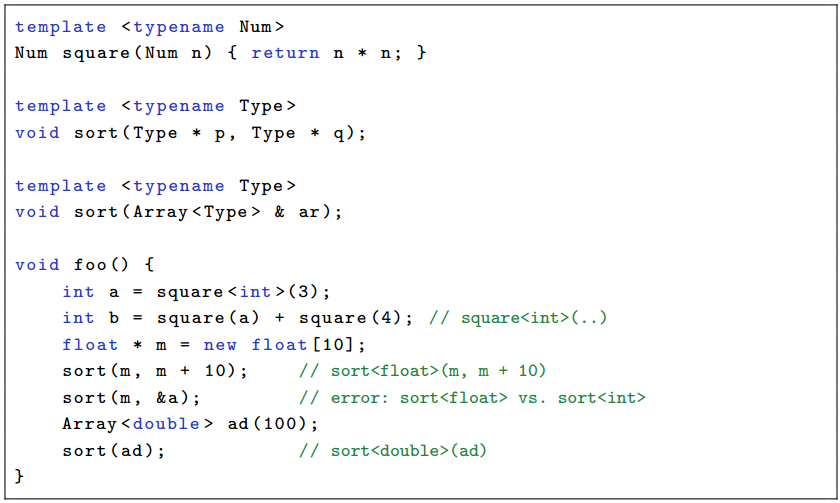 8/9
Лекция 9. Шаблоны
Конец лекции
9/9